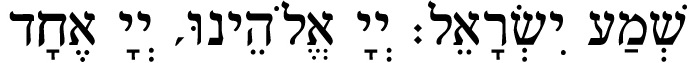 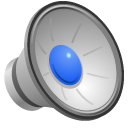 Shema, Yisroel, Adonai Eloheynu, Adonai Echad.
Hear, O Israel, the Lord is our God, the Lord is One.
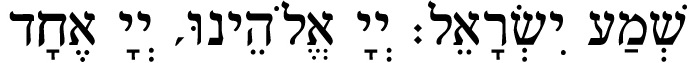 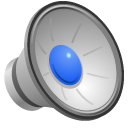 Shema    Yisroel    Adonai   Eloheynu     Adonai    Echad
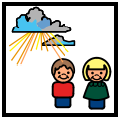 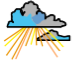 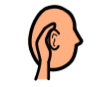 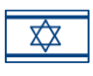 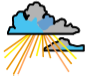 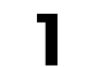 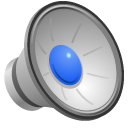 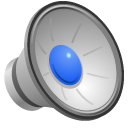 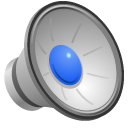 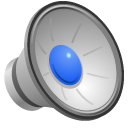 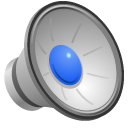 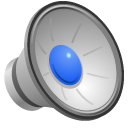 Hear, O Israel, the Lord is our God, the Lord is One.